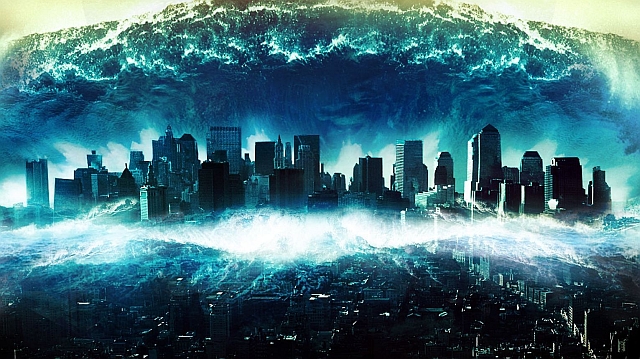 Weather & Climate
By Spencer, Christian, and Dariel
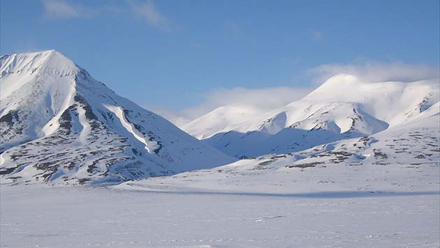 Polar Climate Zone
Polar zones are located at the north pole and the south pole. The Arctic and Antarctica are similar  places at opposite ends of the Earth they are both very cold with lots of snow and ice.
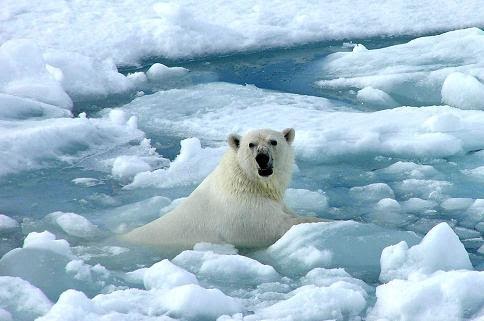 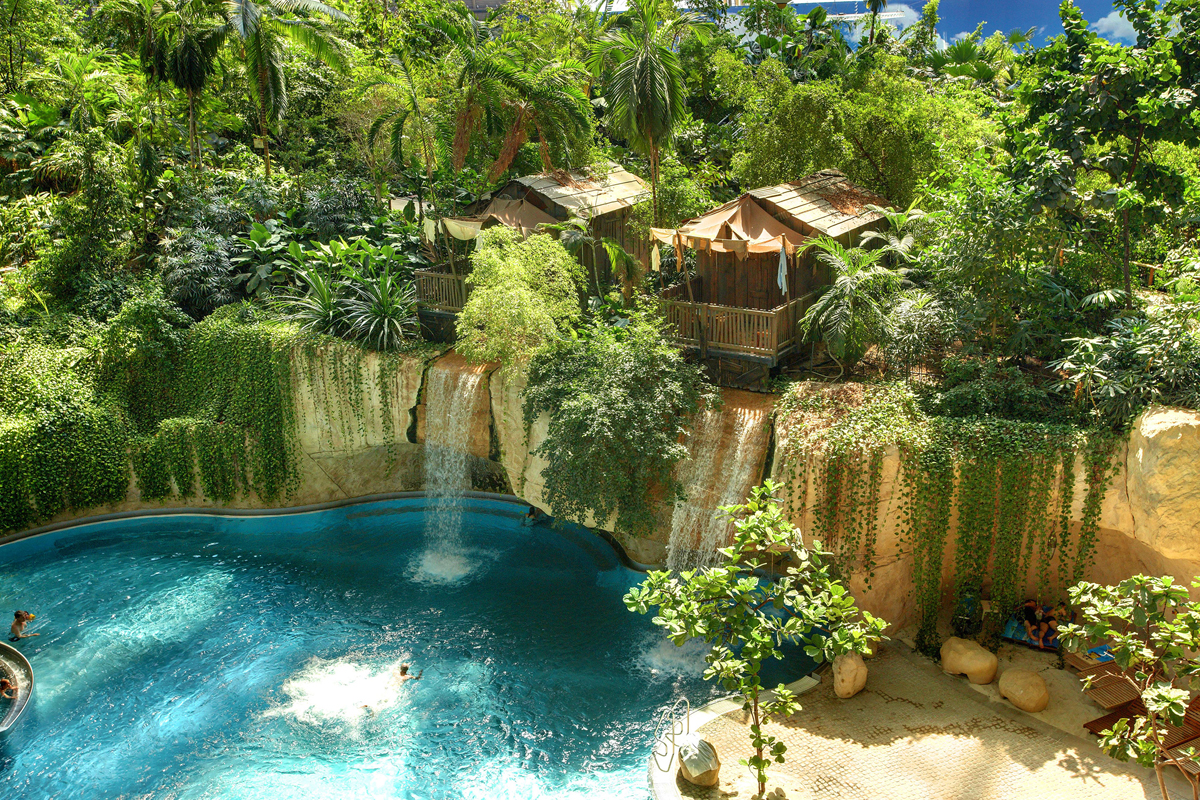 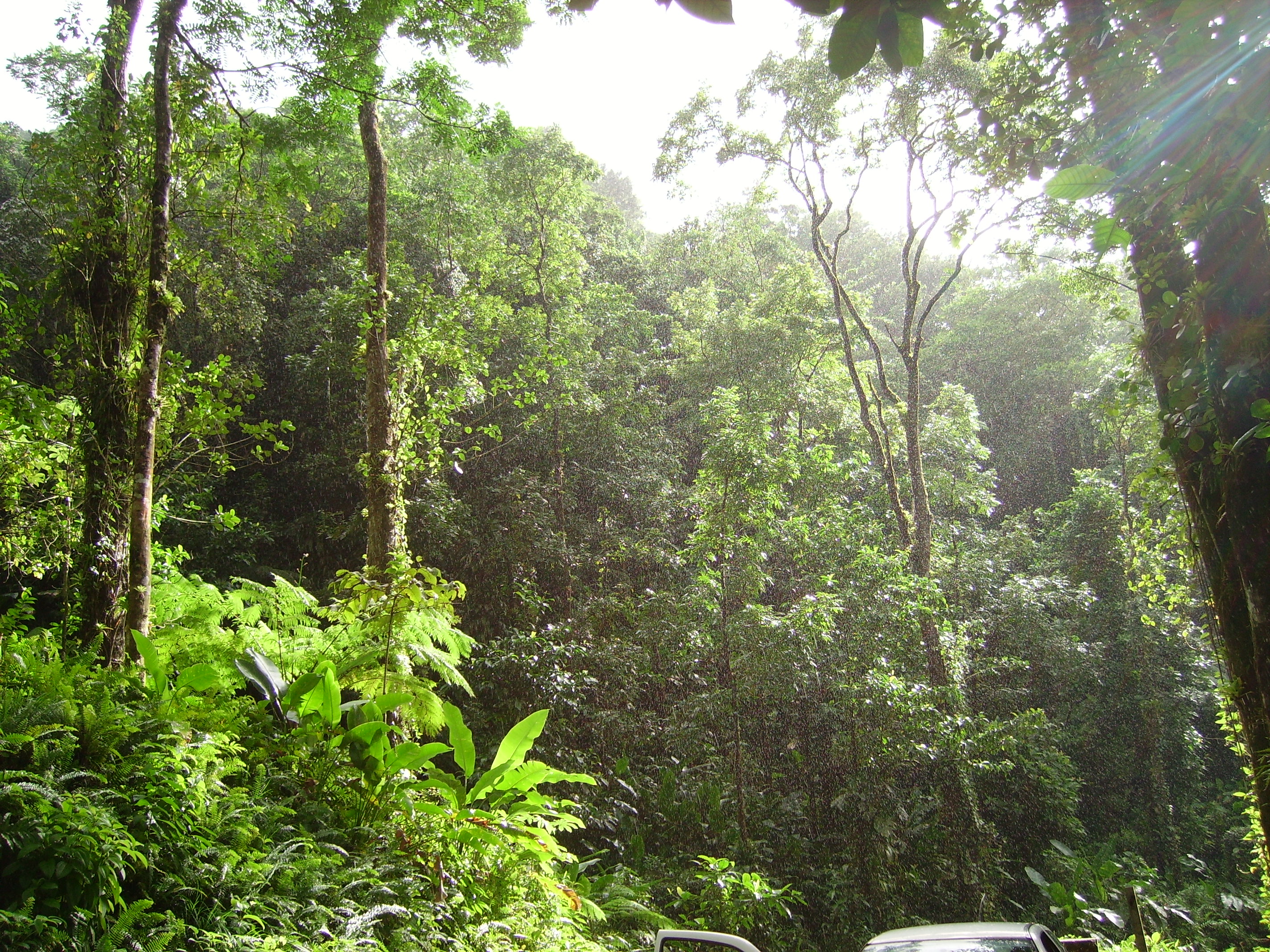 Tropical Climate Zone
The tropical climate is damp and hot.  It is located around the equator in countries such as Costa Rica, Brazil, Central Africa, and Asia.
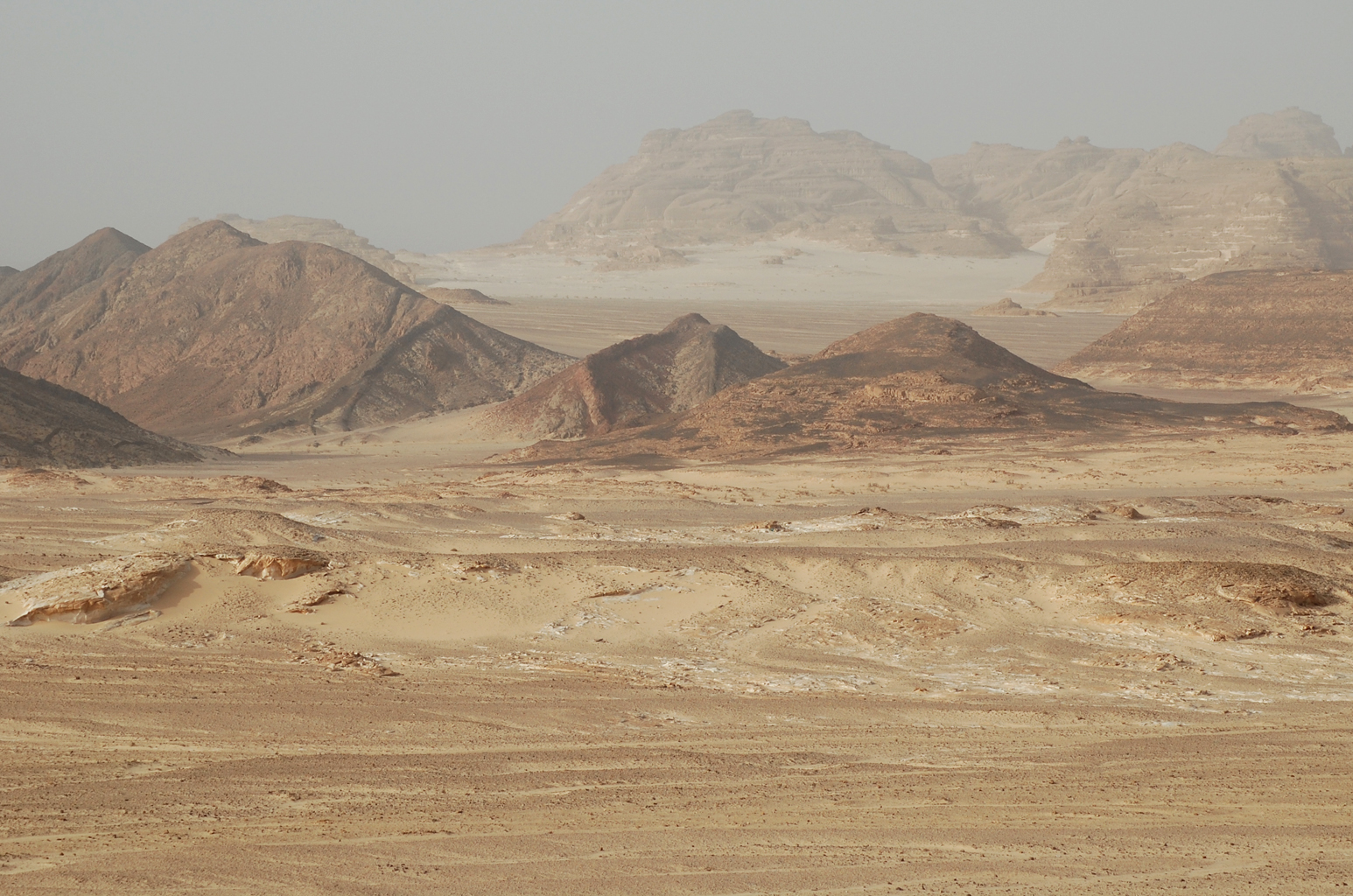 Desert Climate Zone
Deserts are very hot places. In fact, the ground gets so hot that it heats the air. Another fact, is you can 
see the hot air waves.
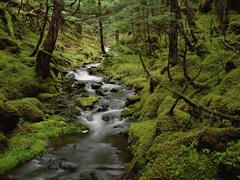 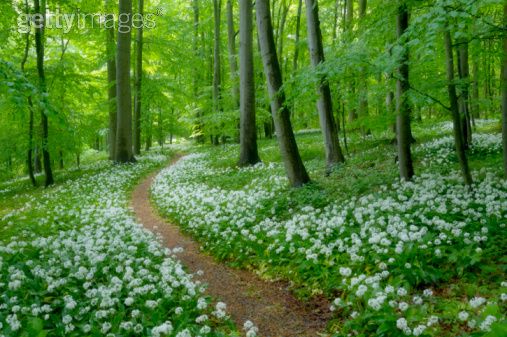 Temperate climate zone
Temperate zones are not too hot or not too cold so they are called mild climates. 
Temperate zones are forests too.
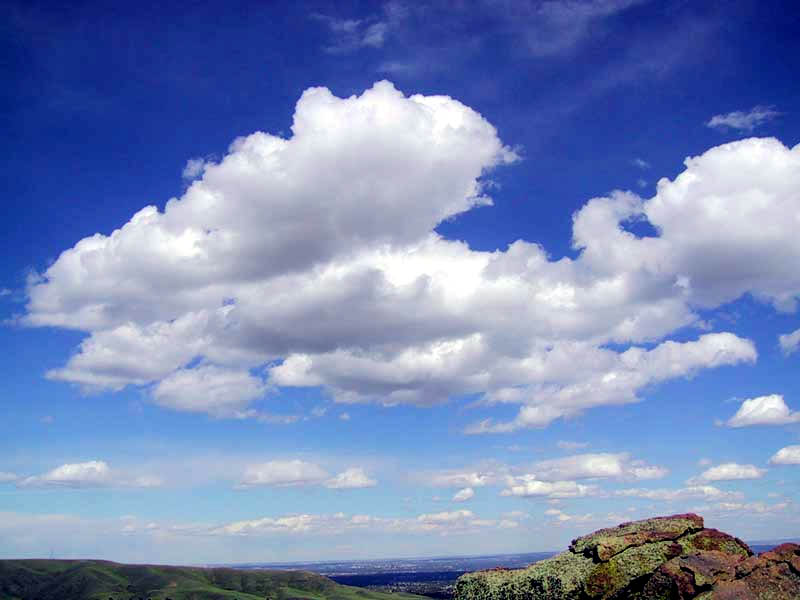 Cumulus Clouds
They are called fair weather clouds because they cause no harm.
They are first formed from droplets of water in the air.
They look like cotton candy in the sky.
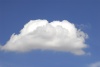 Cumulonimbus clouds are very interesting types of clouds. Cumulonimbus clouds can take up to several miles across the sky and can reach elevations of 39,000 feet or higher. They are called extreme weather clouds because they bring rain and thunder.
Cumulonimbus clouds
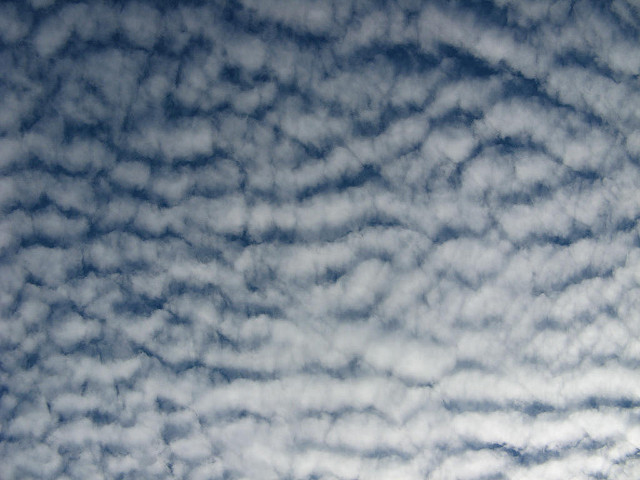 Stratus Clouds
Stratus clouds are amazing types of clouds. Stratus clouds are among the low-lying clouds. They are gray clouds that cover the entire sky and can be the result of 
very thick fog lifting in the morning.
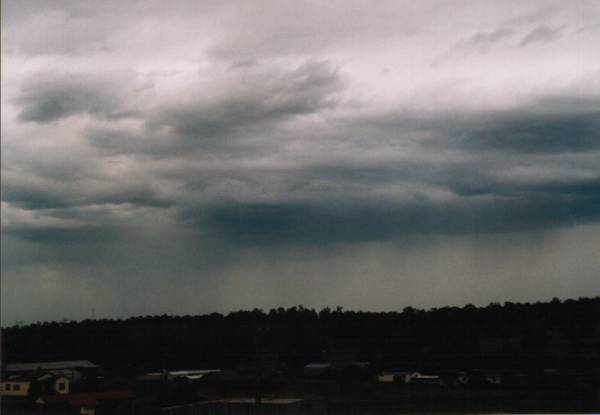 Stratonimbus clouds
Stratonimbus clouds are very weird clouds. Stratonimbus 
clouds are dark gray clouds that produce falling rain or snow. They are made of tiny droplets of water that are from
 lakes, oceans, and rivers. They are normally 2,000 meters hi in the sky.
Blizzards are very dangerous 
storms. Blizzards happen
 when powerful winds called jet streams hit warmer air. Frostbite happens when not enough blood 
flows to the feet, hand, and ears. Outside it 
can feel like it is -20 degrees F in cold 
strong winds.
Extreme Weather - Blizzards
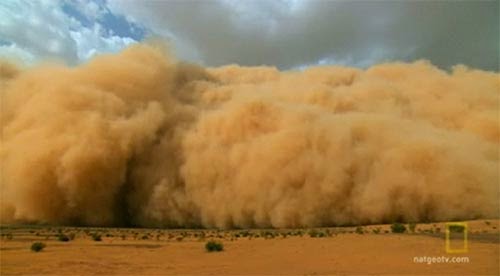 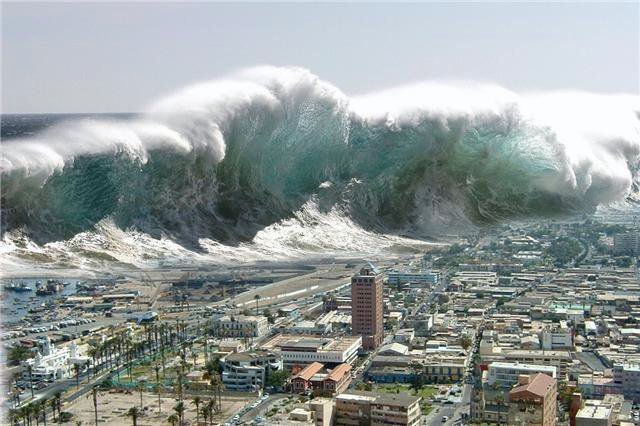 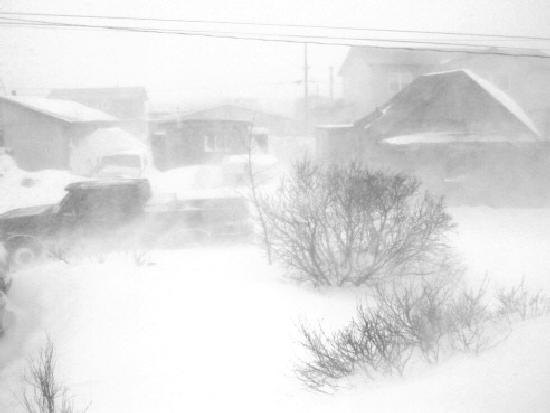 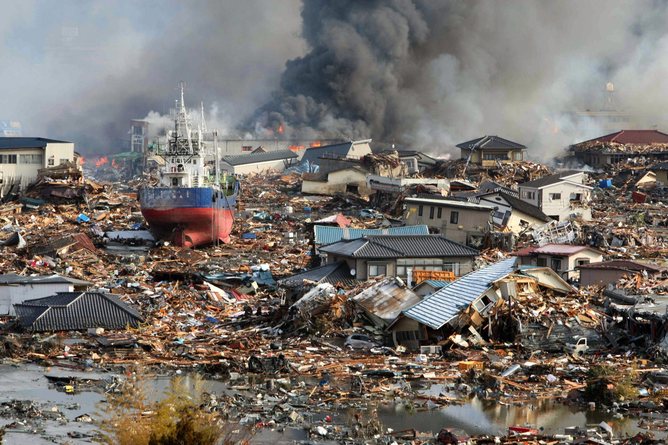 Extreme Weather - Tornadoes
Tornadoes can be very dangerous storms. Tornadoes can be very         dangerous so when you see one look for shelter. They are made by hot and cold air that combined together. The wind reach up to 400 kilometers per hour.
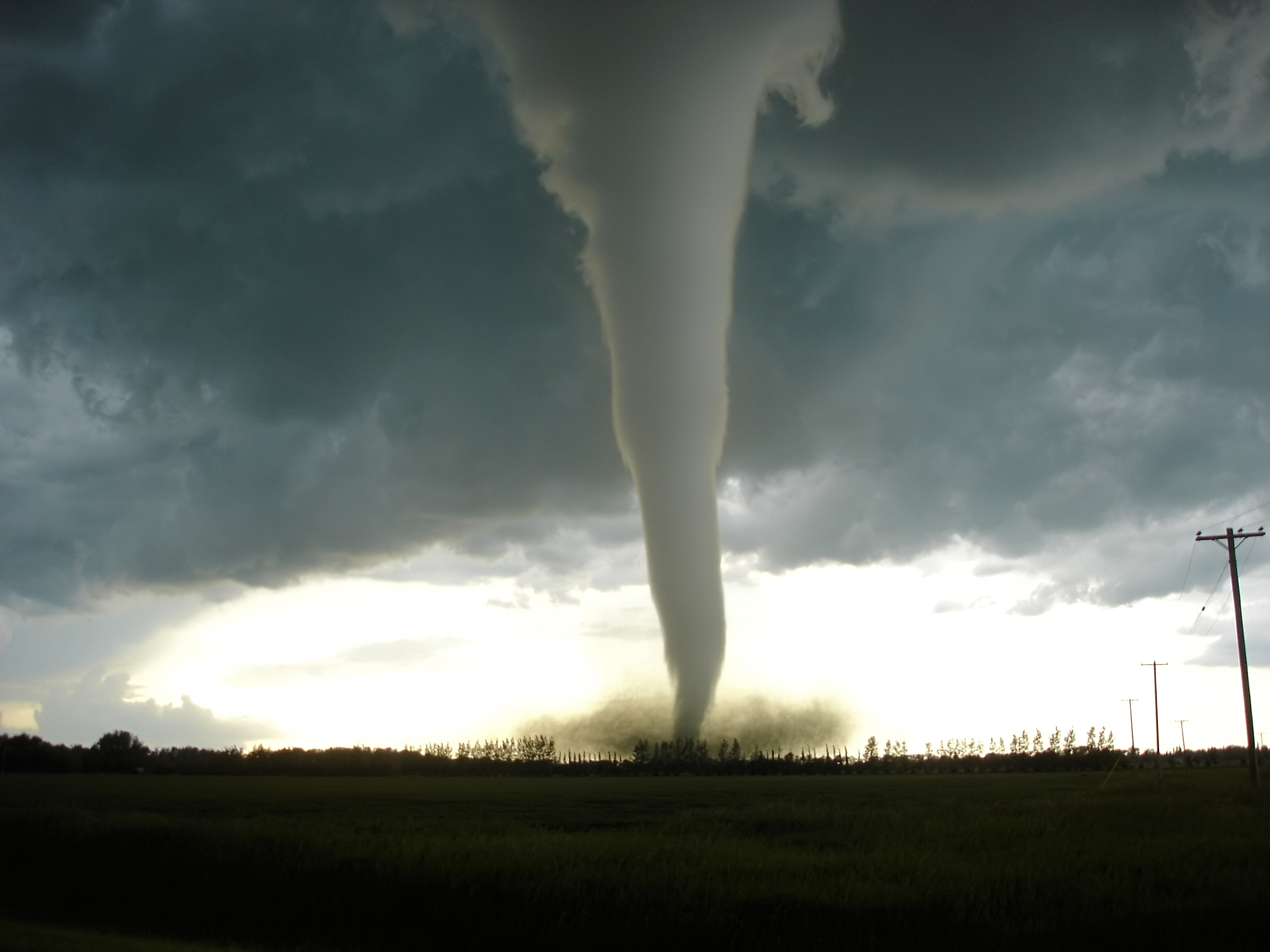